International experiences in implementing EAFM
Robert Stephenson
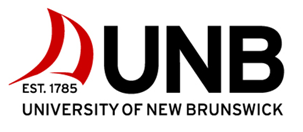 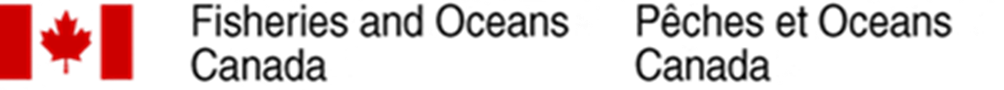 Full Spectrum Sustainability Objectives/Outcomes
Ecological objectives
Productivity and trophic structure
Biodiversity
Habitat and ecosystem integrity

Economic objectives
Economic viability and prosperity
Livelihoods
Distribution of access and benefits 
Regional economic benefits to community

Social (including cultural) objectives
Health and wellbeing
Sustainable communities
Indigenous and other cultures
Ethical activities

Institutional objectives
Legal obligations including to indigenous peoples, 
Good governance structure, 
Effective decision-making processes
The scope of EAFM 
is increasing
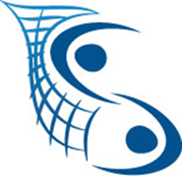 2018 Fish & Fisheries https://doi.org/10.1111/faf.12296
2019 CJFAS https://doi.org/10.1139/cjfas-2017-0345
2020 E&S https://doi.org/10.5751/ES-11509-250201        2021 FMARS https://doi.org/10.3389/fmars.2021.630547
2
Ecosystem approach compared to other sustainability-related concepts.
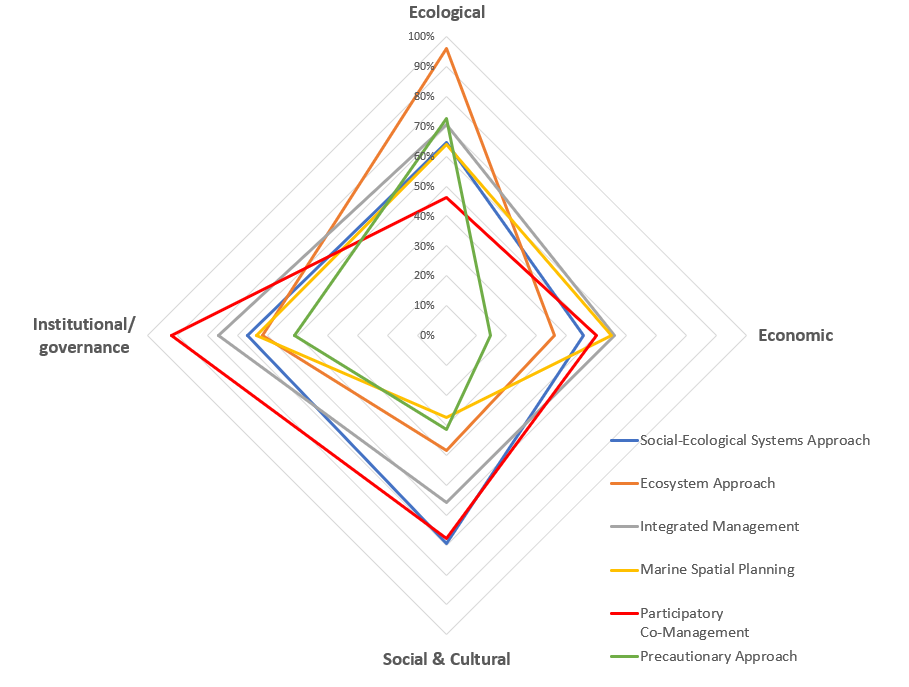 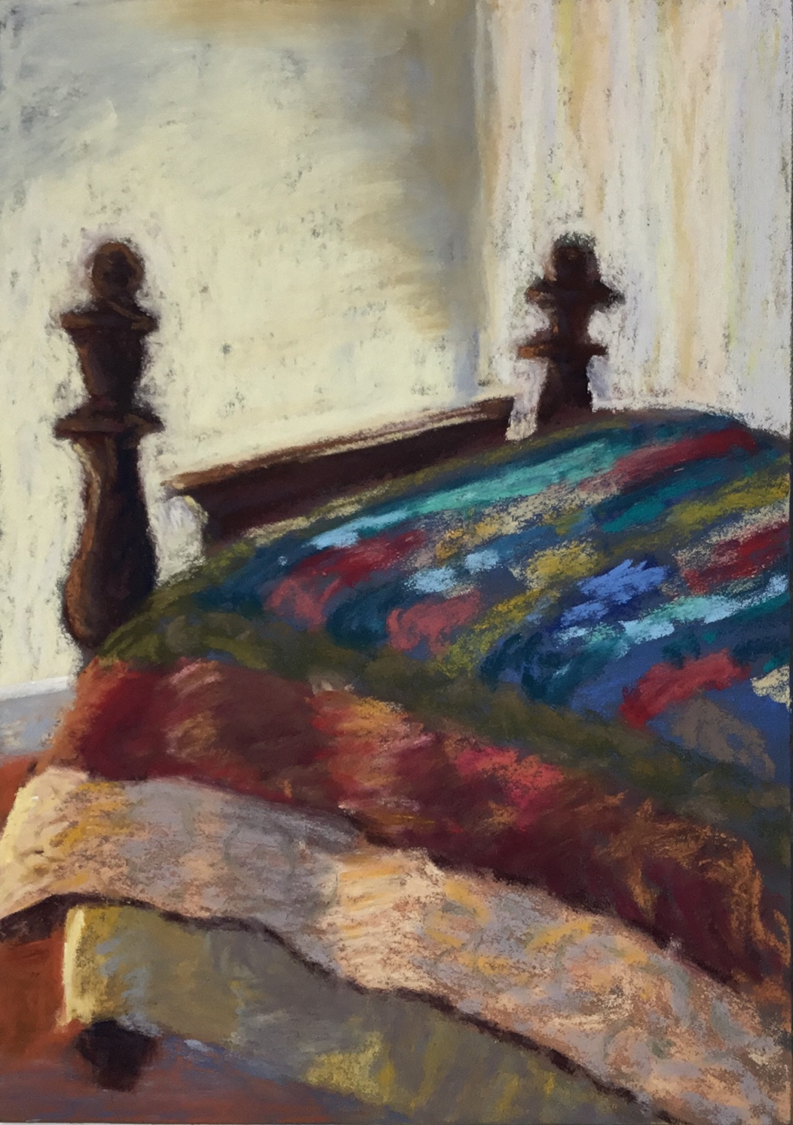 Stephenson et al. 2021 FMARS
https://doi.org/10.3389/fmars.2021.630547
3
[Speaker Notes: Major sustainability-related concepts are evolving to have similar scope ...but have different emphasis]
USA
NOAA EBFM Roadmap:  https://media.fisheries.noaa.gov/2020-09/01-120-01.pdf
Australia: EBFM  EBM with risk assessment  MSE  Fishery ’Healthcheck’
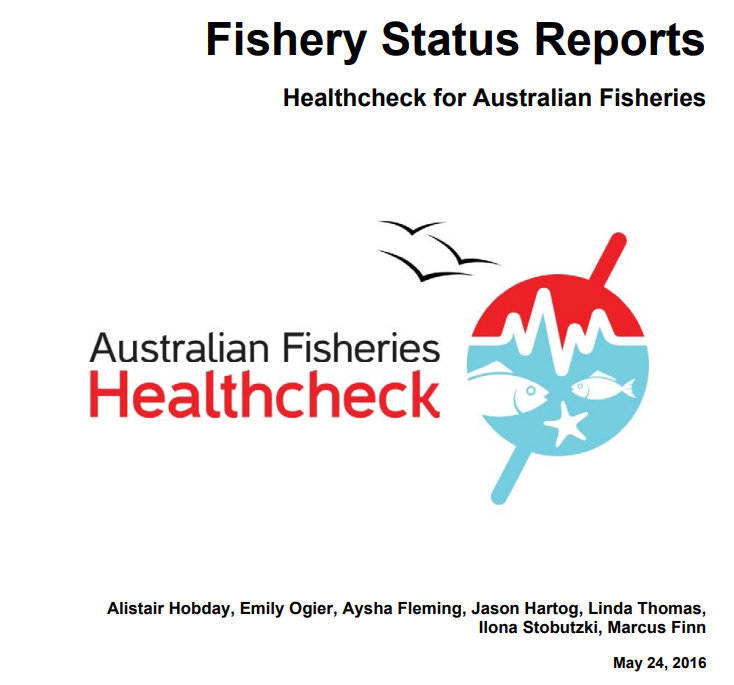 EAM can overcome shortcomings of current management:
Current species-based management
Groundfish
Herring
Scallop
Lobster
etc
Fishery plans
No evaluation
 cumulative effects
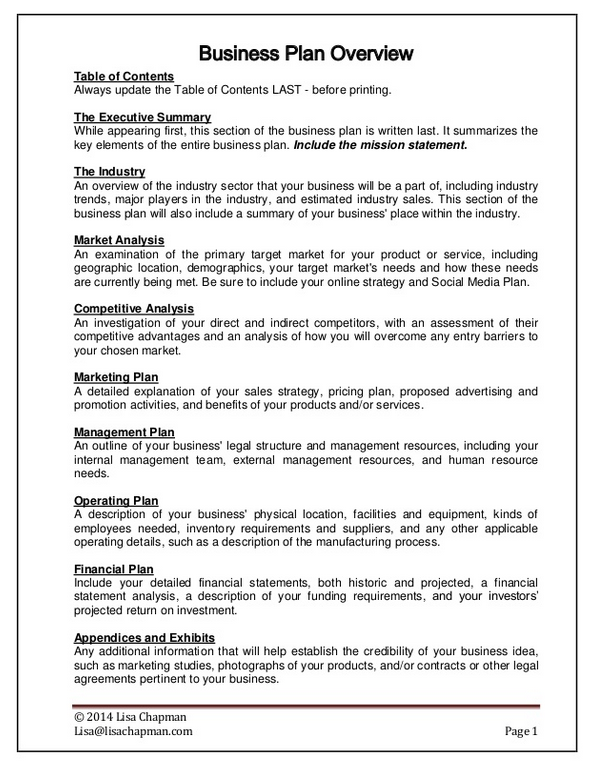 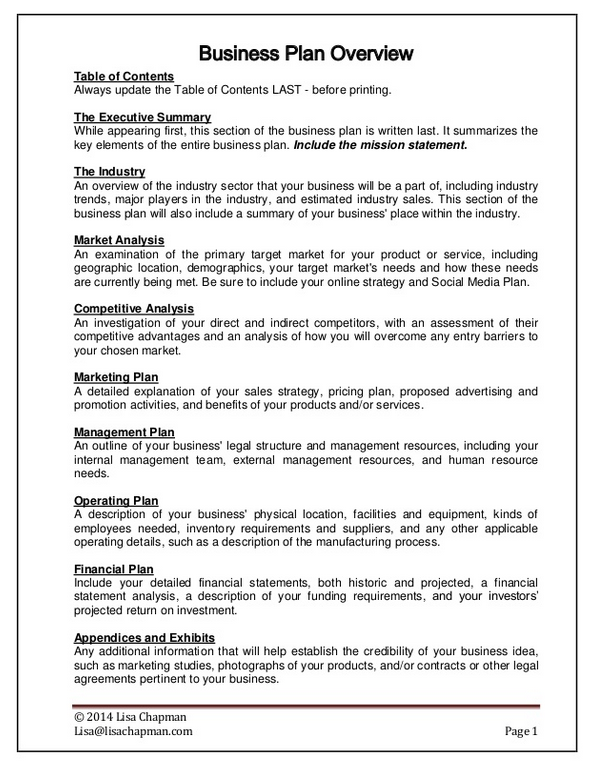 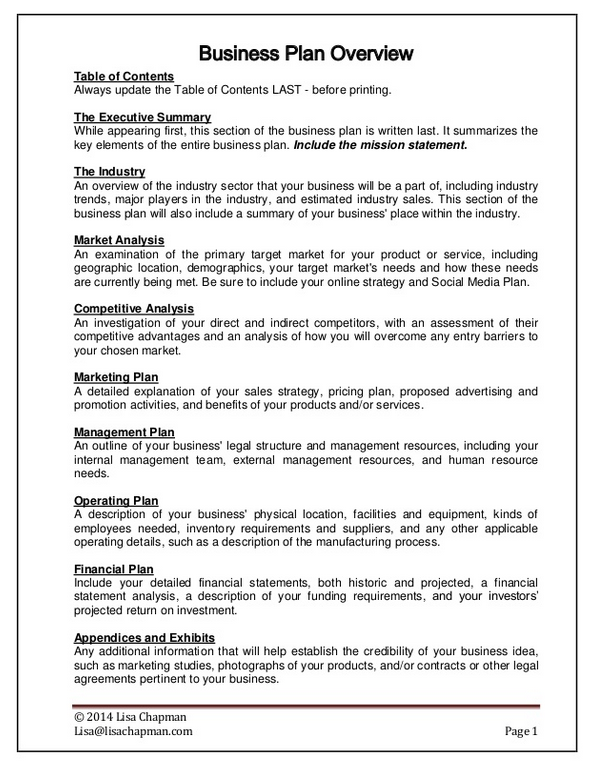 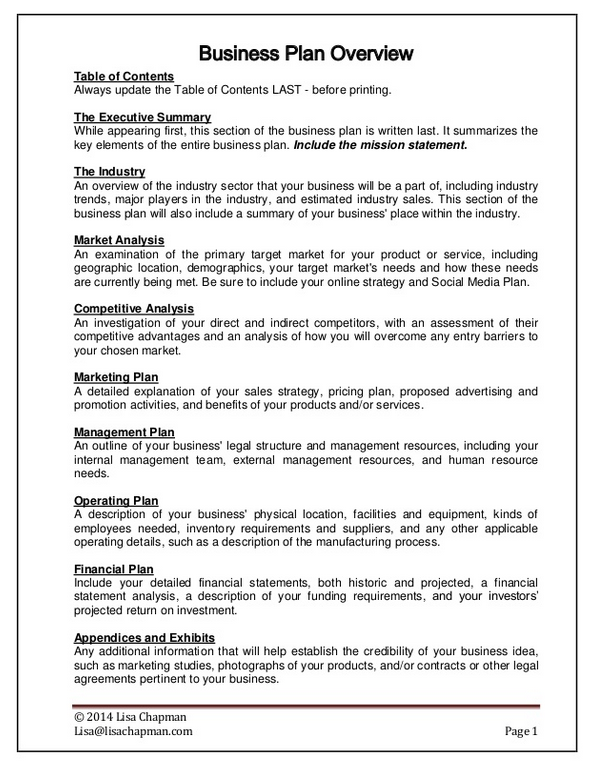 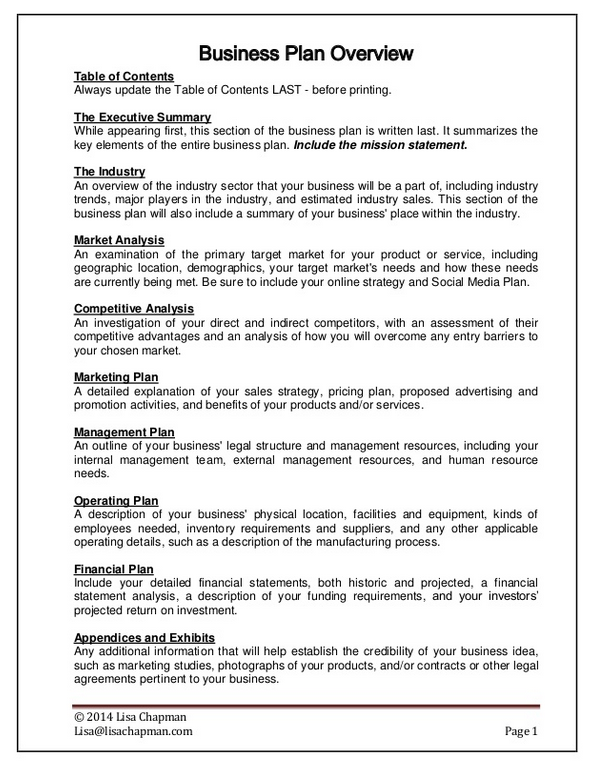 Different and
Incomplete objectives
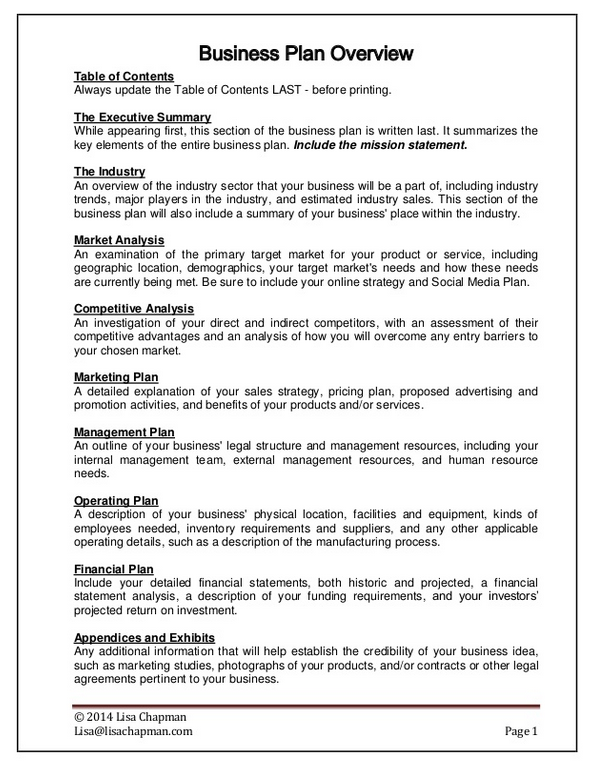 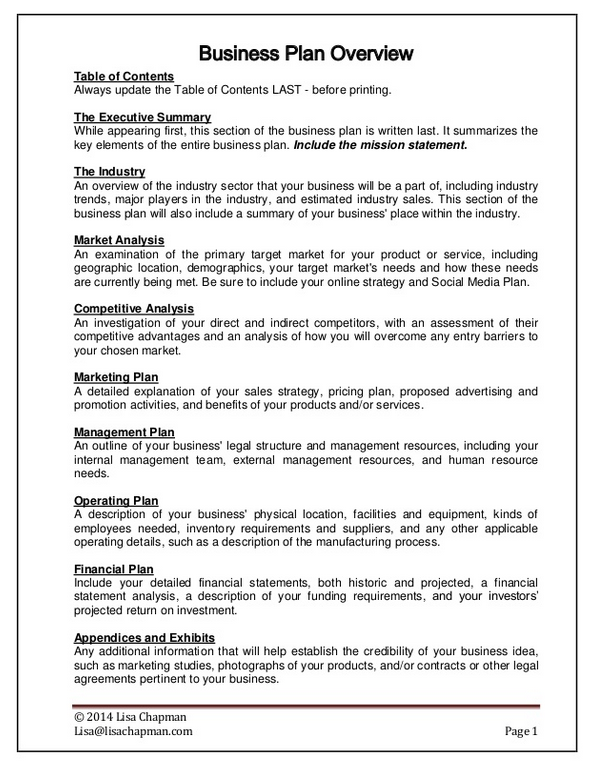 No evaluation 
of tradeoffs
Ecosystem approach should influence plans to have common objectives (with performance metrics):
Groundfish
Herring
Scallop
Lobster
etc
Fishery plans
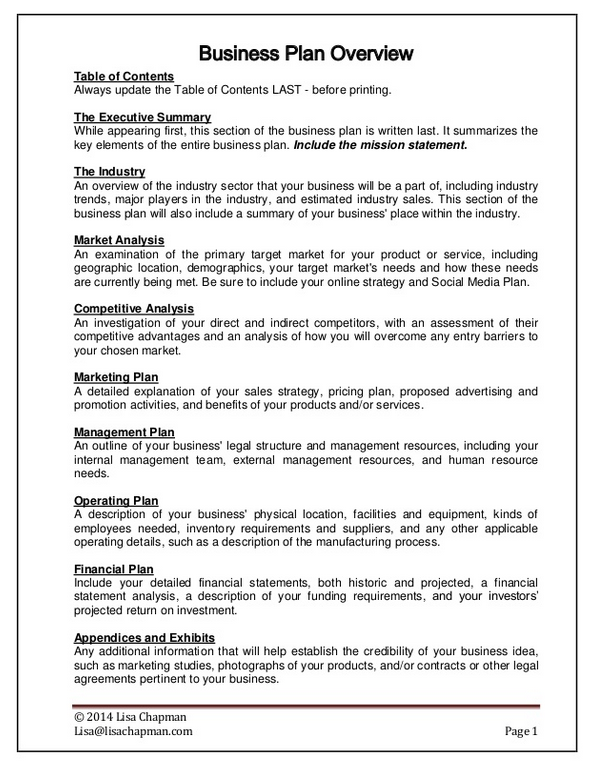 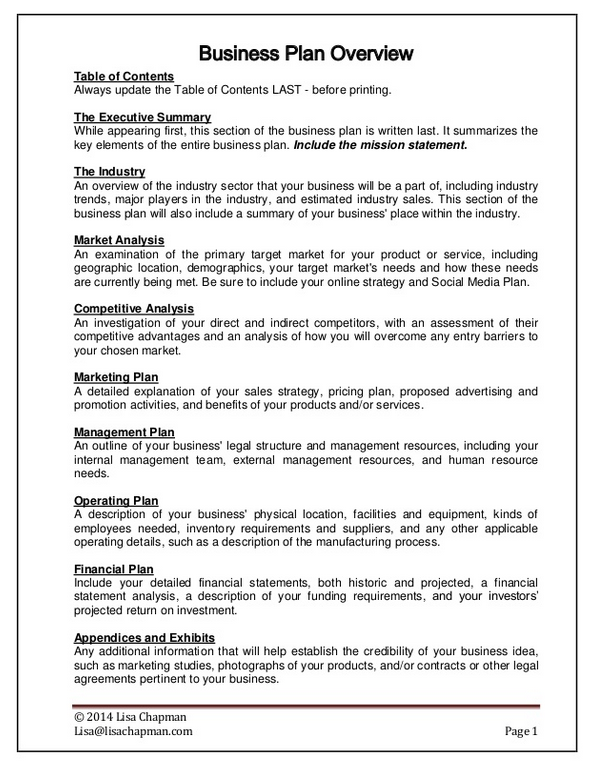 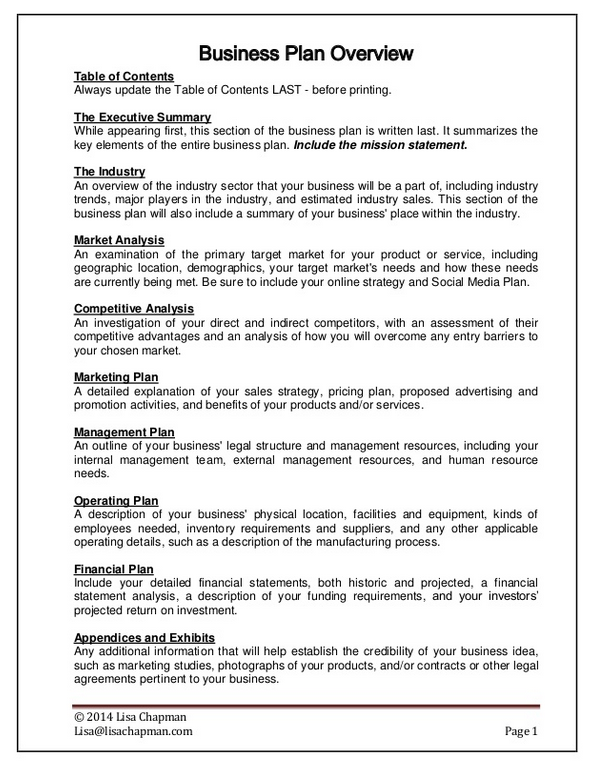 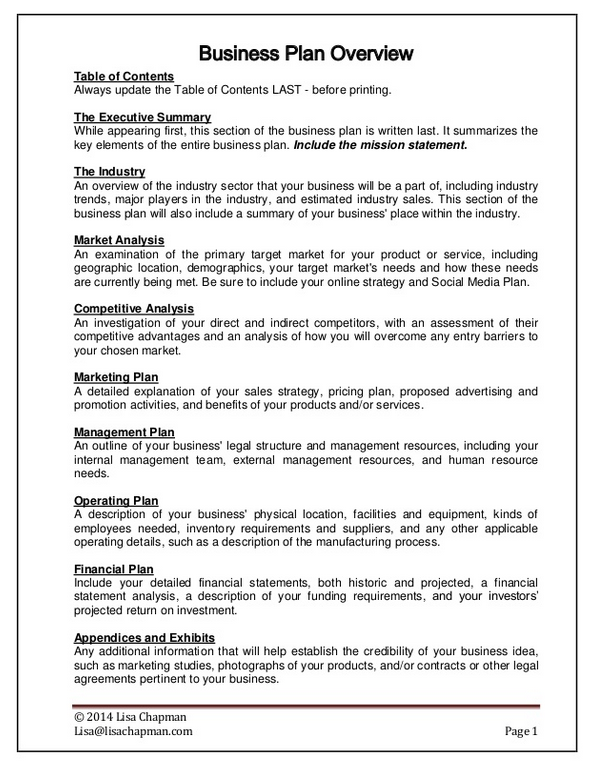 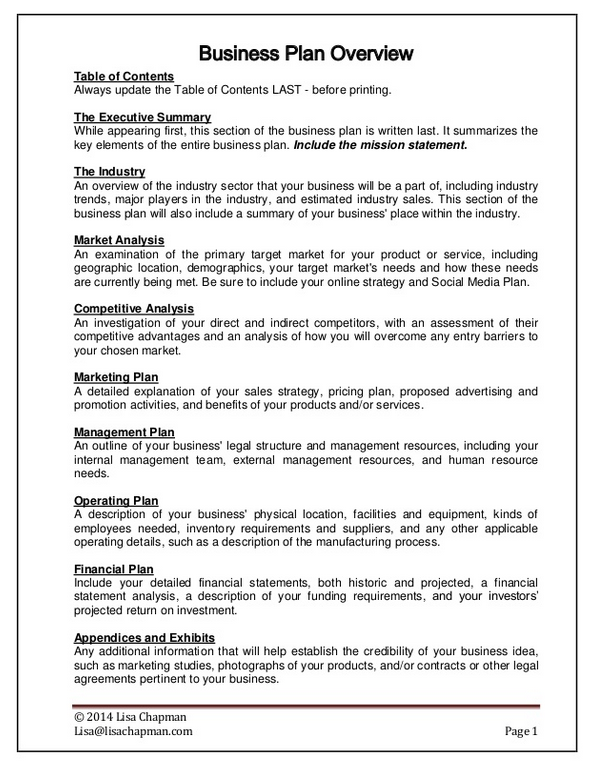 Key ecological, economic, social and governance  
objectives
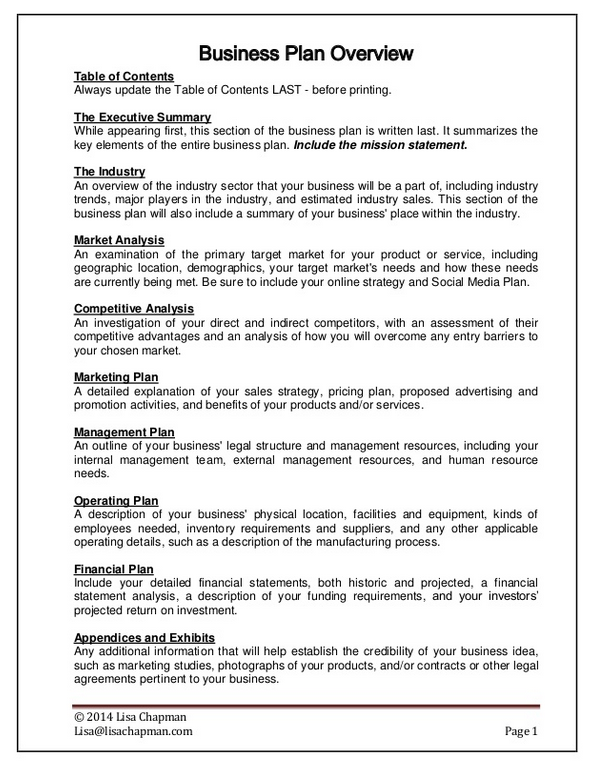 Evaluation of
cumulative effects of all fisheries in an area
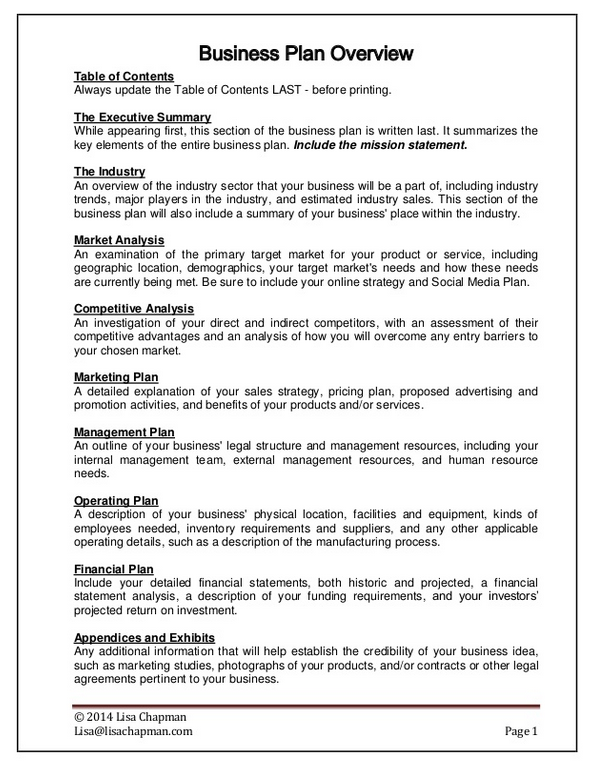 Evaluation of tradeoffs
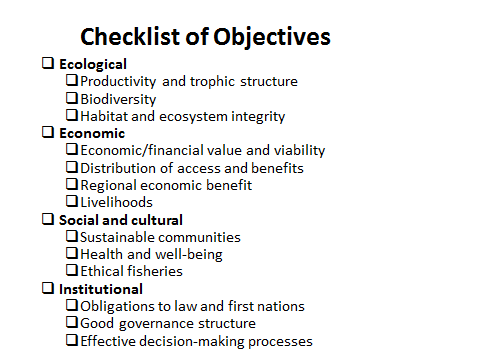 2018 Fish & Fisheries https://doi.org/10.1111/faf.12296
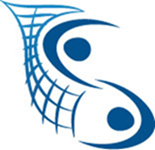 (a)
(b)
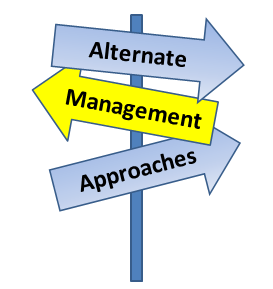 (c)
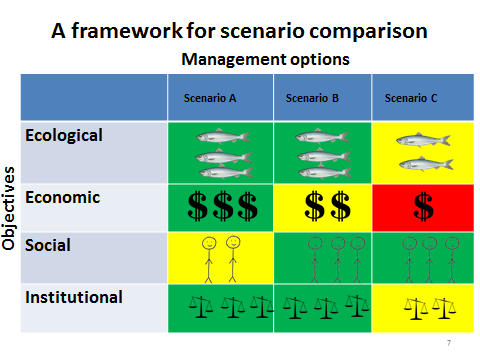 EAM
Framework
uses
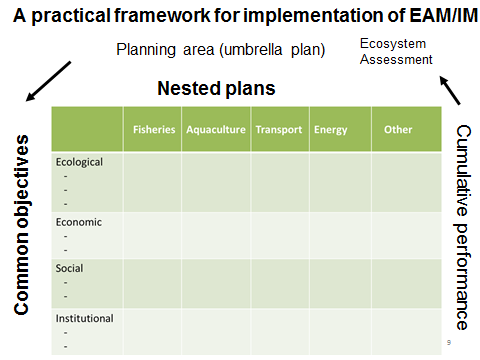 (e)
(d)
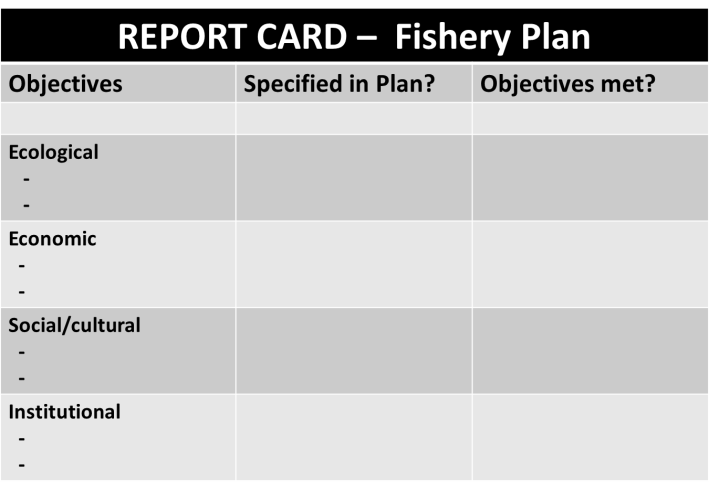 A framework for scenario comparison, evaluation of tradeoffs, and advice:
Management options
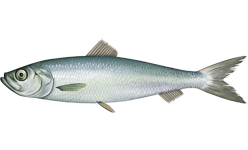 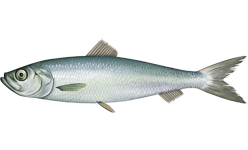 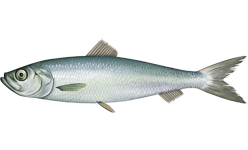 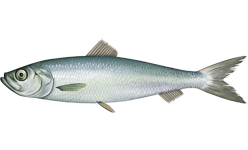 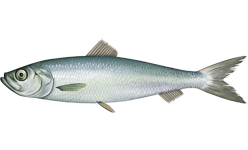 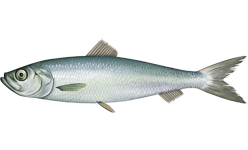 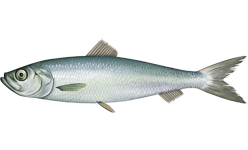 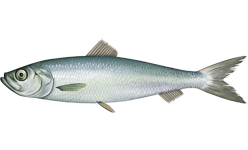 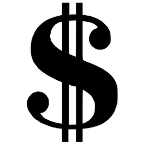 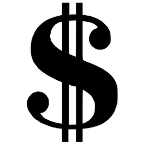 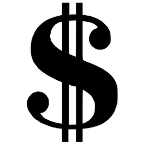 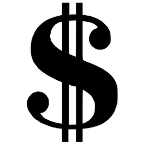 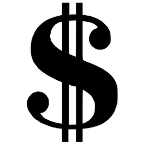 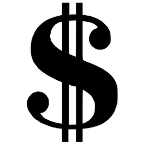 Diverse values/objectives
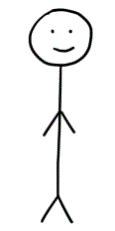 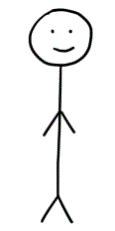 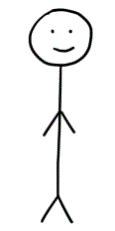 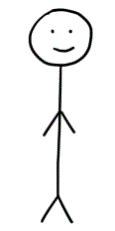 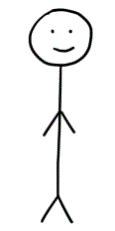 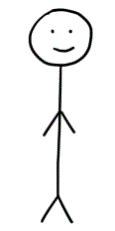 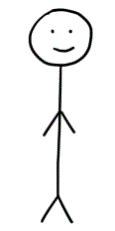 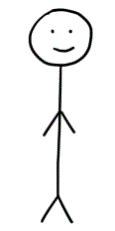 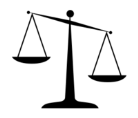 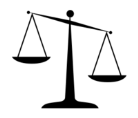 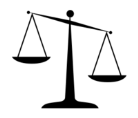 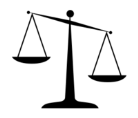 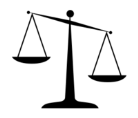 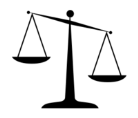 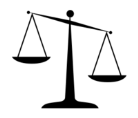 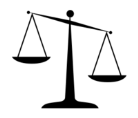 9
Scenarios may be compared in several ways…relatively, qualitatively or quantitatively
Evolution of Ecosystem Approach
Expanding scope of considerations
Economic
Social/cultural
Governance
Ecological, Single species
Ecological, Multi-species
Scale of Application
MSE
Regional Ocean Management Plans
EAFM
EAFM + risk assessment
Integrated Management
Uses
Development of objectives
Framework for advice
Scenario comparison
Report card
Template for MSP and IM
Ecosystem approaches to fisheries management...going forward:
Will evolve to include ecological, economic, social/cultural and institutional/governance considerations
Are the key to evaluation of trade-offs and cumulative effects
Can/should form the basis for integration across fishery plans as well as for MSP and IM.


Contact: robert.Stephenson@dfo-mpo.gc.ca